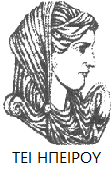 Ελληνική Δημοκρατία
Τεχνολογικό Εκπαιδευτικό Ίδρυμα Ηπείρου
Ελεγκτική
Εξωτερικός Έλεγχος: Σκοπός – Αναγκαιότητα - Οφέλη
Διακομιχάλης Μιχαήλ
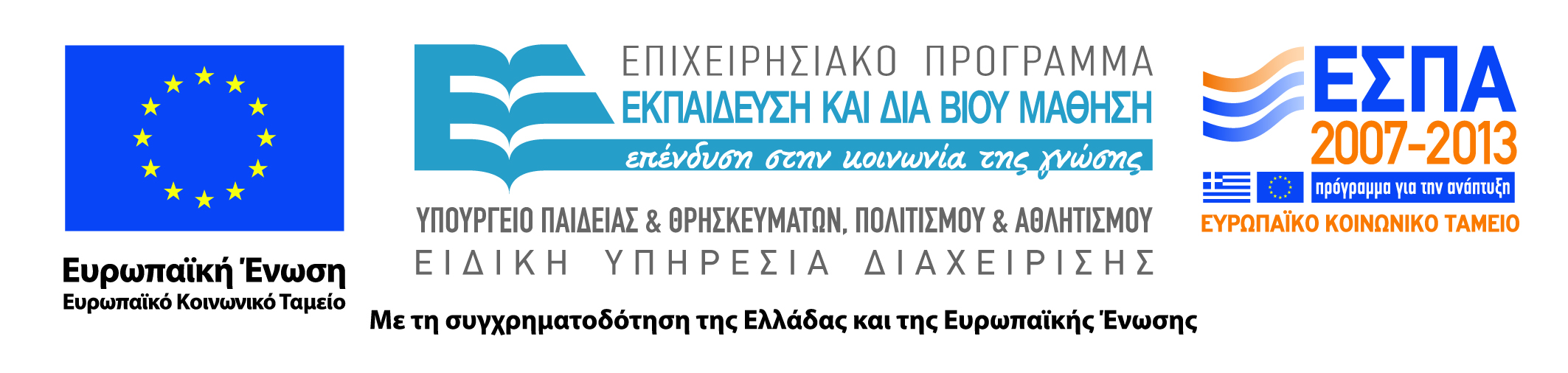 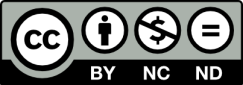 Ανοιχτά Ακαδημαϊκά Μαθήματα στο ΤΕΙ Ηπείρου
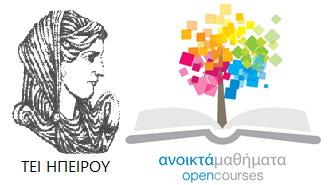 Λογιστικής και Χρηματοοικονομικής
Ελεγκτική
Ενότητα 9:Εξωτερικός Έλεγχος: Σκοπός – Αναγκαιότητα - Οφέλη
Διακομιχάλης Μιχαήλ
Αναπληρωτής Καθηγητής
Πρέβεζα, 2015
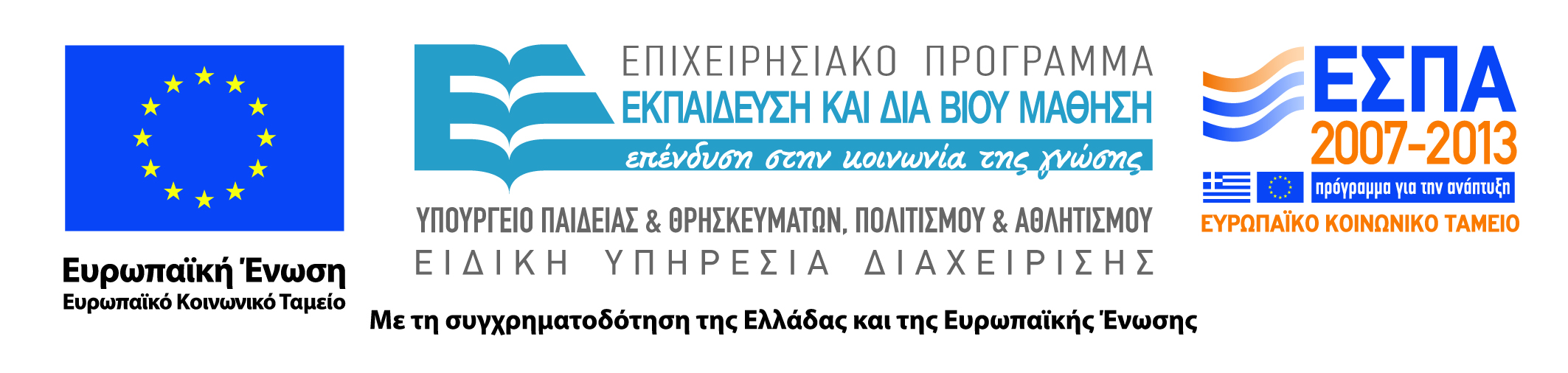 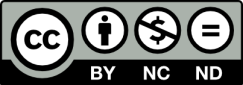 Άδειες Χρήσης
Το παρόν εκπαιδευτικό υλικό υπόκειται σε άδειες χρήσης Creative Commons. 
Για εκπαιδευτικό υλικό, όπως εικόνες, που υπόκειται σε άλλου τύπου άδειας χρήσης, η άδεια χρήσης αναφέρεται ρητώς.
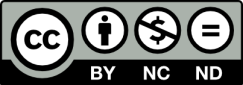 3
Χρηματοδότηση
Το έργο υλοποιείται στο πλαίσιο του Επιχειρησιακού Προγράμματος «Εκπαίδευση και Δια Βίου Μάθηση» και συγχρηματοδοτείται από την Ευρωπαϊκή Ένωση (Ευρωπαϊκό Κοινωνικό Ταμείο) και από εθνικούς πόρους.
Το έργο «Ανοικτά Ακαδημαϊκά Μαθήματα στο TEI Ηπείρου» έχει χρηματοδοτήσει μόνο τη αναδιαμόρφωση του εκπαιδευτικού υλικού.
Το παρόν εκπαιδευτικό υλικό έχει αναπτυχθεί στα πλαίσια του εκπαιδευτικού έργου του διδάσκοντα.
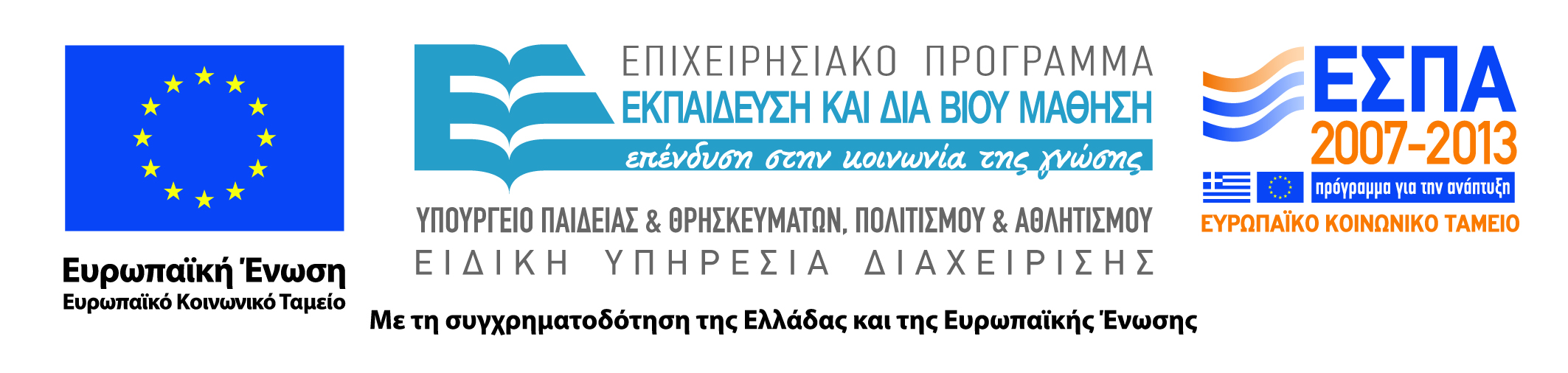 Σκοποί  ενότητας
Σκοπός της ενότητας είναι να παρουσιάσει ποιος είναι ο σκοπός, η αναγκαιότητα και ποια τα οφέλη του εξωτερικού ελέγχου μιας επιχείρησης.
5
Εξωτερικός Έλεγχος: Σκοπός – Αναγκαιότητα - Οφέλη
Σκοποί – Αναγκαιότητα – Οφέλη του Εξωτερικού Ελέγχου
Σκοπός του Εξωτερικού Ελέγχου είναι να  εξακριβωθεί από τον Ελεγκτή αν οι  λογιστικές καταστάσεις στο σύνολο τους αποδίδουν την πραγματικότητα  (ορθότητα) των Λογιστικών καταστάσεων.

Τα Οφέλη του Εξωτερικού Ελέγχου είναι:
 1) Ο Εξωτερικός Έλεγχος προσδίνει νομιμότητα στις λογιστικές καταστάσεις της  επιχείρησης
6
Εξωτερικός Έλεγχος: Σκοπός – Αναγκαιότητα - Οφέλη
2) Αυξάνεται η εγκυρότητα των δημοσιευμένων λογιστικών καταστάσεων 
3) Είναι μια σημαντική πηγή ενημέρωσης και άντλησης πληροφοριών 
4) Διευκολύνει την διενέργεια του Φορολογικού ελέγχου 

Ο εξωτερικός έλεγχος  διέπεται από τις διατάξεις του άρθρου 37 του  Ν. 2190/1920 « περί ανώνυμων εταιρειών » που προδιαγράφουν την έκταση του  ελέγχου και τα καθήκοντα των ελεγκτών
7
ΣΚΟΠΟΙ- ΑΝΑΓΚΑΙΟΤΗΤΑ  - ΟΦΕΛΗ ΤΟΥ ΕΞΩΤΕΡΙΚΟΥ ΕΛΕΓΧΟΥ
Η Έκθεση των ελεγκτών πρέπει να αναφέρει :
 1) Αν τους δόθηκαν οι πληροφορίες που ήταν απαραίτητες για  την εκτέλεση τους έργου τους 
 2) Αν τηρείται κανονικά λογαριασμός κόστους παραγωγής  για τις βιομηχανικές εταιρείες 
  3) Αν έγινε τροποποίηση στη μέθοδο της απογραφής σε σχέση με την προηγούμενη χρήση 
Η Έκθεση του Εξωτερικού Ελέγχου των  ορκωτών λογιστών , σύμφωνα με το άρθρο 43 παρ. 9 του ίδιου νόμου , αποκαλείται « πιστοποιητικό έλεγχου » και δημοσιεύεται μαζί με τον ισολογισμό
8
Εξωτερικός Έλεγχος: Σκοπός – Αναγκαιότητα - Οφέλη
Σκοποί Εξωτερικού Ελέγχου
πρότυπα ΣΟΕΛ (μέχρι 2004):
"... αντικειμενικός σκοπός του τακτικού ελέγχου τυγχάνει, κυρίως, η πιστοποίησις περί της αληθούς εμφανίσεως της περιουσιακής καταστάσεως και των οικονομικών αποτελεσμάτων εις τας υπό της ελεγχομένης οικονομικής μονάδος συντασσομένας Οικονομικάς Καταστάσεις".
9
Εξωτερικός Έλεγχος: Σκοπός – Αναγκαιότητα - Οφέλη
πιστοποιητικά ΟΕΛ (μέχρι 2004):
"... οι Οικονομικές Καταστάσεις … απεικονίζουν … την περιουσιακή διάρθρωση … την οικονομική θέση .… και τα αποτ/τα χρήσεως … βάση … σχετικών διατάξεων και λογιστικών αρχών«
άρθρο 42α Ν. 2190 (4η Οδηγία ΕΟΚ):
"... οι οικονομικές καταστάσεις (πρέπει να) ... εμφανίζουν με απόλυτη σαφήνεια την πραγματική εικόνα της περιουσιακής διάρθρωσης, της χρηματοοικονομικής θέσης και των αποτελεσμάτων χρήσης"
10
Εξωτερικός Έλεγχος: Σκοπός – Αναγκαιότητα - Οφέλη
Διεθνές Ελεγκτικό Πρότυπο 200.2:
σκοπός του ελέγχου είναι να εκφέρει γνώμη (ο ελεγκτής) εάν οι οικονομικές καταστάσεις έχουν καταρτισθεί από κάθε ουσιώδη πλευρά σύμφωνα με ένα συγκεκριμένο κανονιστικό πλαίσιο 
οι φράσεις που χρησιμοποιούνται για την έκφραση γνώμης είναι «a true and fair view» ή «present fairly, in all material respects»
11
Εξωτερικός Έλεγχος: Σκοπός – Αναγκαιότητα - Οφέλη
Άρα, ο γενικός σκοπός του τακτικού Εξωτερικού Ελέγχου ορίζεται ως:
Η έκφραση γνώμης για το εάν οι χρημ/κές καταστάσεις παρουσιάζουν εύλογα την χρηματοοικονομική θέση (Ισολογισμός), τη χρηματοοικονομική επίδοση (Κατάσταση Αποτελεσμάτων) και τις ταμειακές ροές* (ΚΤΡ), σύμφωνα με το εφαρμοζόμενο πλαίσιο χρηματοοικονομικής πληροφόρησης** και τη σχετική νομοθεσία


  * όταν καταρτίζεται σχετική κατάσταση
** ΔΛΠ ή ΕΓΛΣ/Κ.Ν. 2190, αναλόγως
12
Εξωτερικός Έλεγχος: Σκοπός – Αναγκαιότητα - Οφέλη
κρίσιμο ερώτημα:

περιλαμβάνουν οι οικονομικές καταστάσεις ουσιώδεις παραλείψεις ή σφάλματα που θα μπορούσαν να επηρεάσουν τις οικονομικές αποφάσεις των χρηστών?
13
Βιβλιογραφία
ΕΛΛΗΝΙΚΗ
Αισιοπούλου Κ. (1980) «Το Σύστημα Εσωτερικού Ελέγχου» Αθήνα
Γρηγοράκου Θ. (1989) «Γενικές Αρχές Ελεγκτικής» Αθήνα
Καζαντζής Χρήστος,  (2006) Ελεγκτική & Εσωτερικός Έλεγχος, Εκδόσεις Business plus
Κάντζος Κωνσταντίνος, Χονδράκη Αθηνά (2006)  «Ελεγκτική - Θεωρία και πρακτική» Εκδόσεις Σταμούλη, Αθήνα
Κάντζου Κ. (1998) «Ελεγκτική- Θεωρία και Πρακτική» Αθήνα
Καραγιάννη Δ. (1980) «Παραδείγματα εφαρμογής και Ανάλυσης του Γ.Λ.Σ.» Αθήνα
Καραμάνης Κωνσταντίνος, (2008) «Σύγχρονη Ελεγκτική» Εκδόσεις ΟΠΑ, Αθήνα
Νεγκάκης Χρ.,Ταχυνάκης Παν., (2012)  «Σύγχρονα Θέματα Ελεγκτικής και Εσωτερικού Ελέγχου» , Εκδόσεις Α. Κοντού
Παπά Α. (1990) «Ελεγκτική» Αθήνα
Παπαδάτου Θεοδώρα, (2005) «Εσωτερικός και εξωτερικός έλεγχος ανωνύμων εταιρειών», Εκδόσεις Σάκουλα, Αθήνα
Βιβλιογραφία
ΕΛΛΗΝΙΚΗ
Παπαδοπούλου Ε. (1982) «Φοροδιαφυγή-Φορολογική Λογιστική- Ελεγκτική» Αθήνα
Σακκκέλη Ε. (1987) «Λογιστική και Ελεγκτική των Εμπορικών Τραπεζών» , Εκδόσεις Βρύκους, Αθήνα
Σκόρδου Β. (1987)«Φορολογική Ελεγκτική» Αθήνα
Τερζάκη Γ. (1985) «Φορολογική Ελεγκτική» Αθήνα
Τσακλάγκανου Α. (1994) «Ελεγκτική» Θεσσαλονίκη
Φίλιου Β. (1984) «Η Κοινωνικοοικονομική Λογιστική» , Εκδόσεις ΚΕΠΕ, Αθήνα
ΞΕΝΗ
 James van Horne “Fundamentals of Financial Management”  N.Y. 1980
Meigs W.,Larsen J., Meigs R. , “Principles of Auditing” N.Y. 1985
Miller m., Bailey L., “GAAS-Guide” N.Y. 1985
Ricchiute D., “Auditing” N.Y. 1989
Sawyer L.B., “The Practice of Modern Internal Auditing” N.Y. 1973
Taylor D., Glezen G., “Auditing” N.Y. 1985
Wallace W.A. “Auditing” N.Y. 1986
Σημείωμα Αναφοράς
Διακομιχάλης Μ. (2015). Ελεγκτική. ΤΕΙ Ηπείρου. Διαθέσιμο από:
http://oc-web.ioa.teiep.gr/OpenClass/courses/LOGO125/
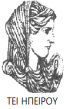 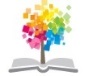 16
ΔΙΑΤΑΡΑΧΕΣ ΦΩΝΗΣ, Ενότητα 0, ΤΜΗΜΑ ΛΟΓΟΘΕΡΑΠΕΙΑΣ, ΤΕΙ ΗΠΕΙΡΟΥ - Ανοιχτά Ακαδημαϊκά Μαθήματα στο ΤΕΙ Ηπείρου
Σημείωμα Αδειοδότησης
Το παρόν υλικό διατίθεται με τους όρους της άδειας χρήσης Creative Commons Αναφορά Δημιουργού-Μη Εμπορική Χρήση-Όχι Παράγωγα Έργα 4.0 Διεθνές [1] ή μεταγενέστερη. Εξαιρούνται τα αυτοτελή έργα τρίτων π.χ. φωτογραφίες, Διαγράμματα κ.λ.π., τα οποία εμπεριέχονται σε αυτό και τα οποία αναφέρονται μαζί με τους όρους χρήσης τους στο «Σημείωμα Χρήσης Έργων Τρίτων».
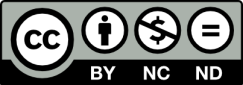 Ο δικαιούχος μπορεί να παρέχει στον αδειοδόχο ξεχωριστή άδεια να  χρησιμοποιεί το έργο για εμπορική χρήση, εφόσον αυτό του  ζητηθεί.
[1]
http://creativecommons.org/licenses/by-nc-nd/4.0/deed.el
Τέλος Ενότητας
Επεξεργασία: Βαφειάδης Νικόλαος
Πρέβεζα, 2015
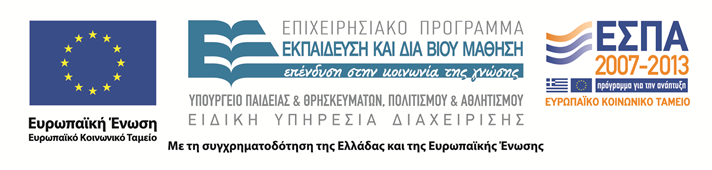 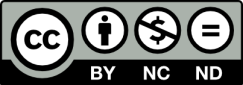 Σημειώματα
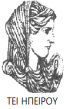 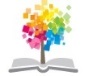 19
ΔΙΑΤΑΡΑΧΕΣ ΦΩΝΗΣ, Ενότητα 0, ΤΜΗΜΑ ΛΟΓΟΘΕΡΑΠΕΙΑΣ, ΤΕΙ ΗΠΕΙΡΟΥ - Ανοιχτά Ακαδημαϊκά Μαθήματα στο ΤΕΙ Ηπείρου
Διατήρηση Σημειωμάτων
Οποιαδήποτε  αναπαραγωγή ή διασκευή του υλικού θα πρέπει  να συμπεριλαμβάνει:

το Σημείωμα Αναφοράς
το  Σημείωμα Αδειοδότησης
τη Δήλωση Διατήρησης Σημειωμάτων
το Σημείωμα Χρήσης Έργων Τρίτων (εφόσον υπάρχει) 

μαζί με τους συνοδευόμενους υπερσυνδέσμους.
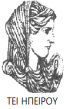 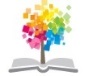 20
ΔΙΑΤΑΡΑΧΕΣ ΦΩΝΗΣ, Ενότητα 0, ΤΜΗΜΑ ΛΟΓΟΘΕΡΑΠΕΙΑΣ, ΤΕΙ ΗΠΕΙΡΟΥ - Ανοιχτά Ακαδημαϊκά Μαθήματα στο ΤΕΙ Ηπείρου
Τέλος Ενότητας
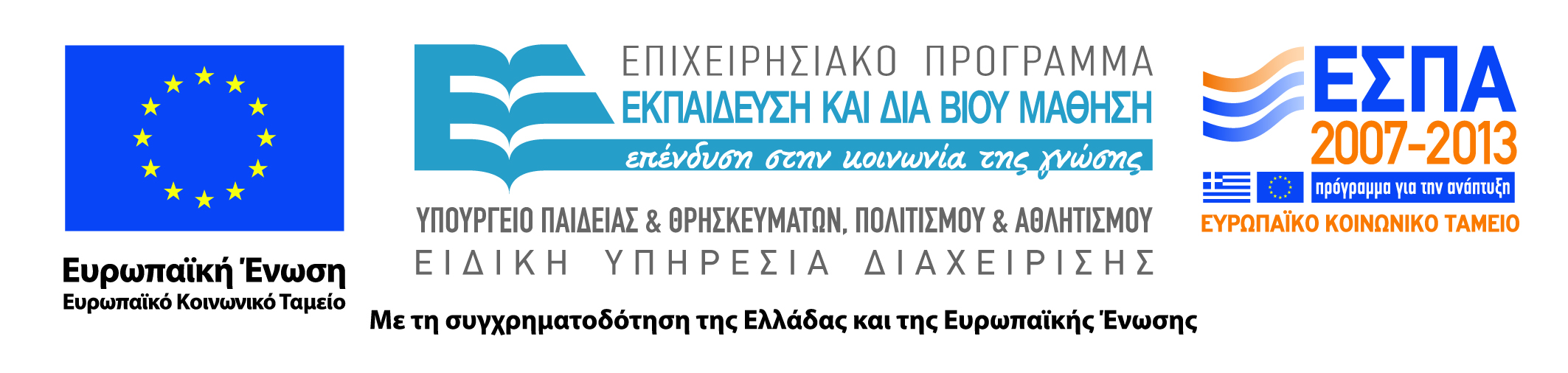 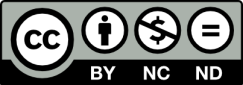